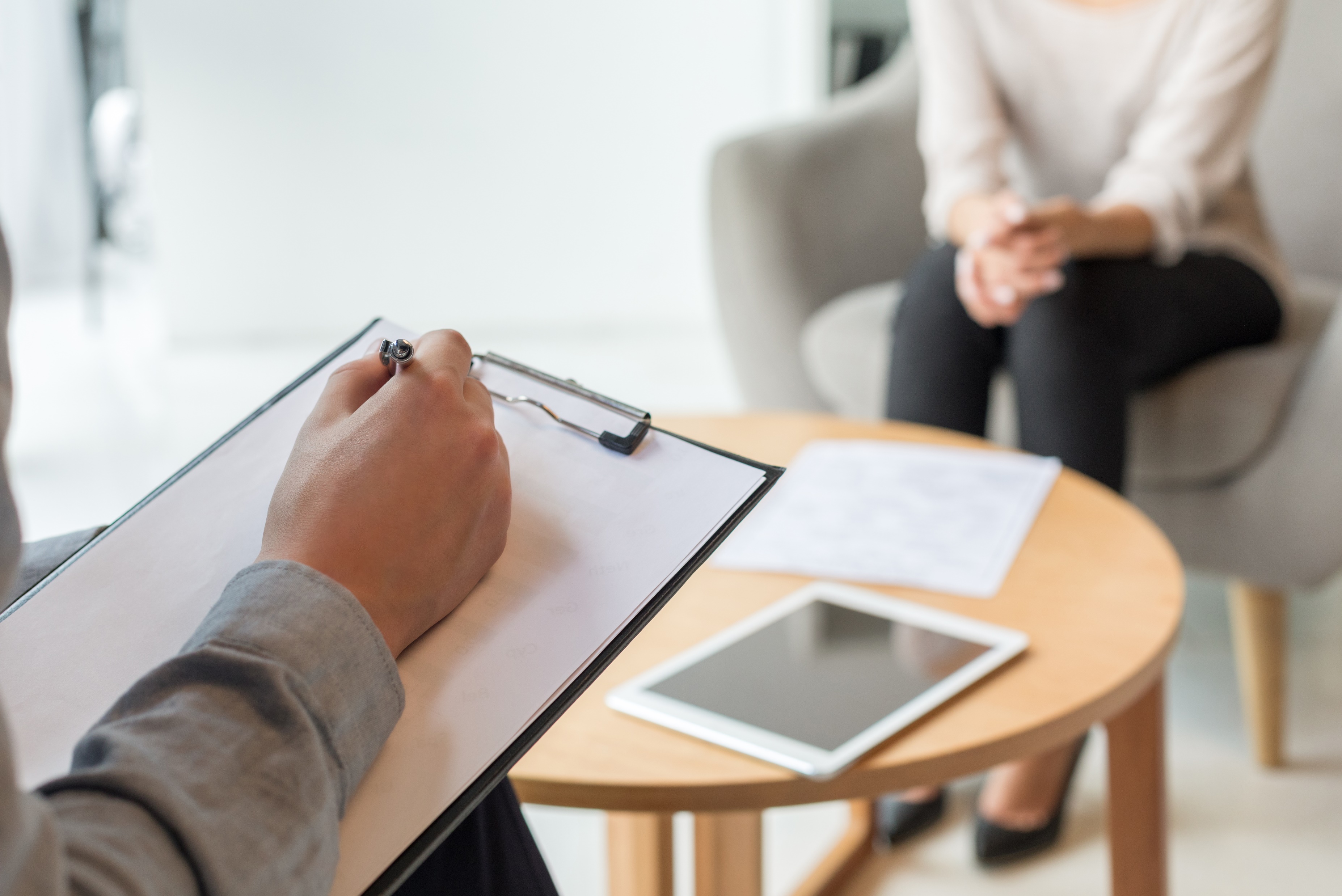 Documentation Throughout the Treatment Process
Angie Radford, LCSW
Senior Manager Commercial Audits
Oct. 19, 2022
[Speaker Notes: Welcome to “Documentation Throughout the Treatment Process”.  A little bit about my background:


I obtained my master’s degree in social work from Walla Walla college in 2006 and pursued my clinical hours and obtained my license as a Licensed Clinical Social Worker in 2010.  I have worked in the mental health field in Idaho for about 20 years. Working as a bachelor level social worker I was able gain experience working in a residential SUDS facility, provided Psychosocial Rehabilitation services (now known as CBRS), and worked as a developmental specialist.  Upon receiving my master’s degree in social work, I started working in a community mental health agency gaining experience in completing assessments and providing therapy. Following that I began working for the Idaho Department of Health and Welfare in 2007, working in Region VII as a clinician in Children’s Mental Health. In this role I completed court ordered assessments and treatment plans for children and adolescents, completed referrals for State Hospital South, was a Designated Examiner, and served as member of the Juvenile Mental Health Court team.  In 2014, I began working for Optum Idaho as a Sr. Clinical Quality Analyst for Regions 6 and 7. In my role as a Sr. Clinical Quality Analyst, I audited outpatient groups and solo providers who serve the Medicaid population. My passion for behavioral health services and for our members care has led to an enjoyment of educating and supporting both providers and colleagues in the importance of why documentation is so critical to the overall treatment and members' care. Over a year ago I  transitioned to a new role as Sr. Manager of Commercial Audits of UHC and Optum. As part of this role, I report to the NPRC and SEC and sit on the Credentialing Committee for UHC. When it comes to Quality of Care issues quality documentation is essential. The audit team receives a lot of Quality of Care audit requests by these committees that include documentation concerns. Monthly I see examples of different governing bodies all over the United States sanction mental health providers due to documentation concerns after following up on a complaint.]
Objectives
Explain the value of clear, consistent documentation standards
Summarize the required assessment criteria for Optum Idaho, including common areas of deficiencies and how to address these
Review treatment plan requirements for Optum Idaho providers, common deficiencies in treatment planning and resources to address deficiencies
Outline the requirements for documenting progress notes and how it aligns with the road map for treatment
[Speaker Notes: Today we will be discussing the requirement of documentation outlined on the Optum Idaho Treatment Record Review Tool which can be found on Optum.Idaho.com. The audit tools are based on NCQA, the Joint Commission and Optum standards.  Understanding that each payor source has specific guidelines that they require there are things I believe you will find helpful that can be adapted or supportive. 

By the end of the training, we will have covered the following objectives:

Explain the value of clear, consistent documentation standards.
Summarize the required assessment criteria for Optum Idaho, including common areas of deficiencies and how to address these.
Review treatment plan requirements for Optum Idaho providers, common deficiencies in treatment planning and resources to address deficiencies.
Outline the requirements for documenting progress notes and how it aligns with the road map for treatment.]
Why Do We Document?
[Speaker Notes: Why do we document?]
Documentation and Quality of Care
Quality of Care
Documentation and Treatment
[Speaker Notes: As we walk through the process of documentation throughout treatment, I hope that you will be able to change your thinking in order to see that ultimately this leads to quality of care for the people you serve. To this day I have not met one behavioral health provider that has said that documentation is their favorite part of the job. However, I continue to meet on a regular basis, behavioral health providers that have a passion for helping others. 

I hope by the end of the presentation you will see that accurately documenting throughout treatment is just as important as the service being provided. 

Documentation in the record helps provide consistency and coordination and leads to a more enhanced recovery process. This can also be beneficial not only for the individual receiving treatment but for other providers who are also providing treatment of those who will be providing treatment in the future.]
Ethical Obligation
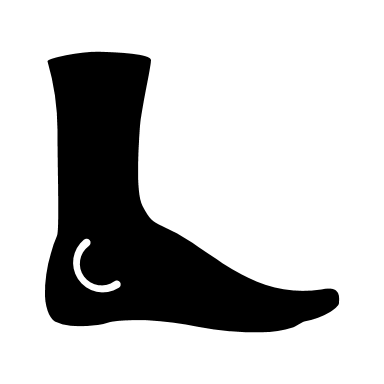 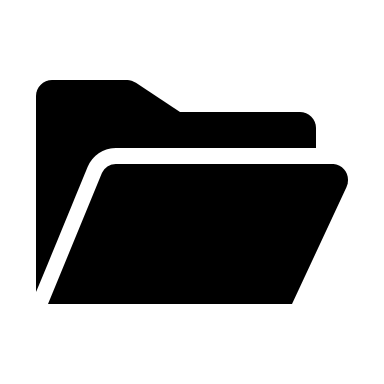 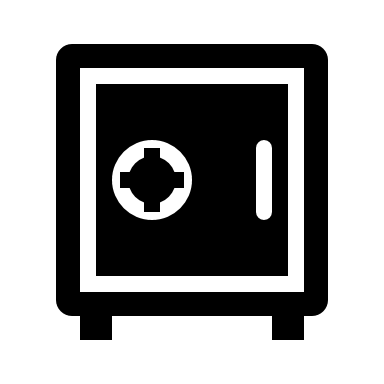 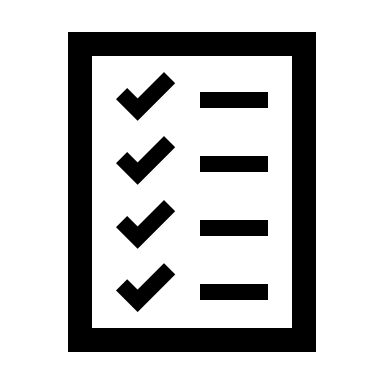 Store 

Records for a number of years, according to relevant laws
Accuracy

Take steps to ensure documentation is accurate
Document 
 
Ensure continuity of services
Protect 

Clients Privacy
[Speaker Notes: Quality of care is reflected in clinical documentation and involves attention to ethical practices outlined in each disciplines code of ethics, as well as national and state guidelines for behavioral healthcare service delivery. 

The NASW Code of Ethics requires: 

3.04 Client Records
Social workers should take reasonable steps to ensure that documentation in electronic and paper records is accurate and reflects the services provided.

(b) Social workers should include sufficient and timely documentation in records to facilitate the delivery of services and to ensure continuity of services  provided to clients in the future.

(c) Social workers' documentation should protect clients' privacy to the extent that is possible and appropriate and should include only information that is directly relevant to the delivery of services.

(d) Social workers should store records following the termination of services to ensure reasonable future access. Records should be maintained for the number of years required by relevant laws, agency policies, and contracts.

NASW Code of Ethics, 2017]
CMS Guidelines
Medicaid documentation for behavioral health providers
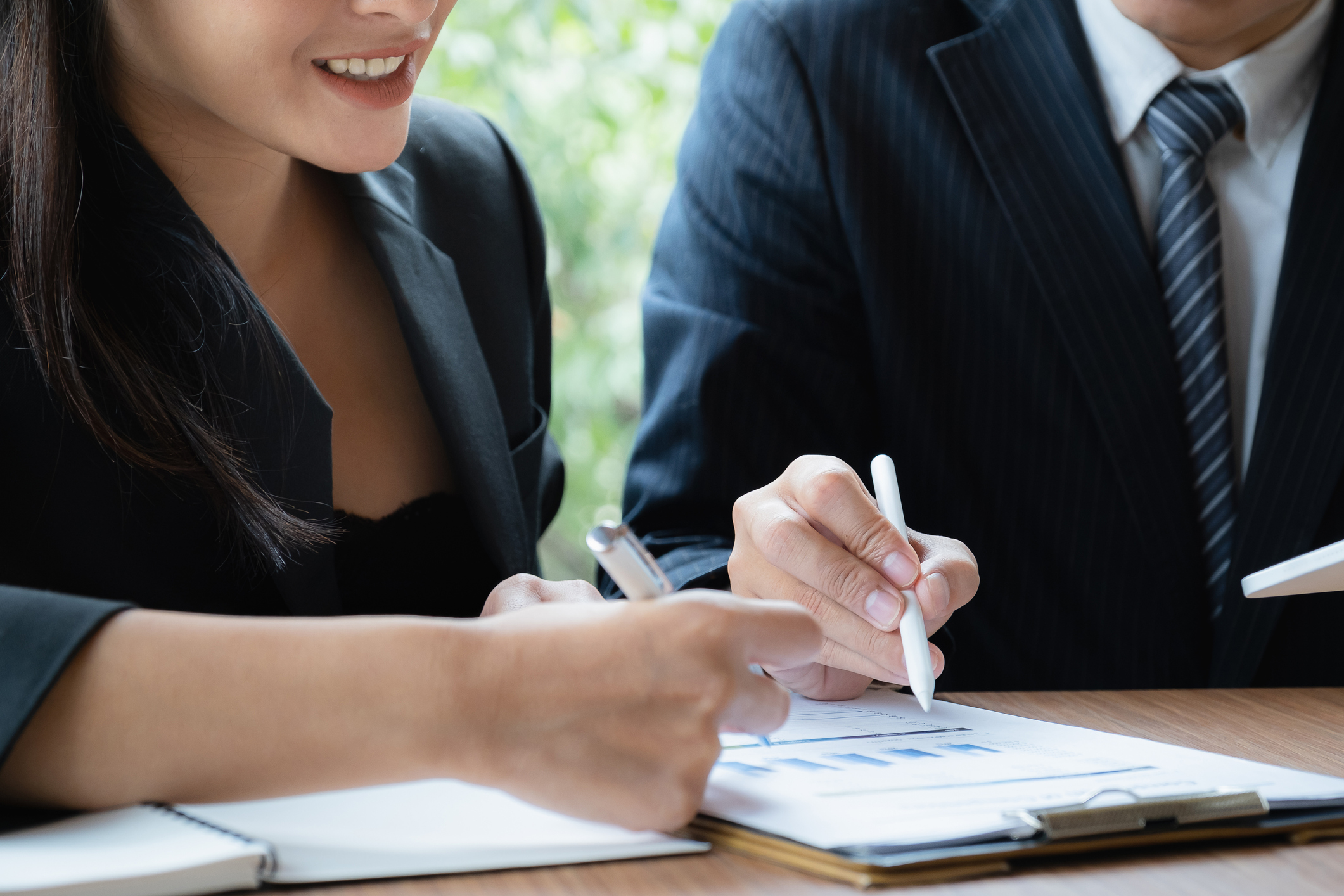 [Speaker Notes: In addition to ethical guidelines the Center for Medicaid and Medicare Services (CMS) outlines  

That Behavioral health practitioners have specific responsibilities when they accept reimbursement from a government program. They “have a duty to ensure that the claims submitted to Federal health care programs are true and accurate,” and that their medical record documentation supports and justifies billed services. This really means that your documentation is a standard for the service delivery that is billed for. All practitioners’ documentation is open to scrutiny by many, including employers, Federal and State reviewers, and auditors. (CMS, 2015).]
Documentation should be:
If it Isn’t Documented, Then it Didn’t Happen!!!
Factual: Complete, concise and accurate 
Timely 
Legible: Signed and dated
Free of jargon and contains approved abbreviations
Written as soon as possible after the encounter
[Speaker Notes: It would not be a documentation presentation if we didn’t state, “If it isn’t documented then it didn’t happen. 

Regarding timeframes for documentation CMS 2016- recommends that documentation be completed “as soon as practicable after it is provided in order to maintain an accurate medical record”. Billing should not be submitted until documentation has been completed so that the service provided can be justified. I always tell providers that the documentation or likely progress note is really the receipt for service. We all want to know what we are paying for. 


Quality of Care audits often occur months after an incident has taken place, so your documentation is going to be more important than your memory.

If documentation is not timely, then it impacts your ability to document accurately.

In addition to providing high quality of care, which is the goal, it also demonstrates an adherence to best practices. 

Your documentation should provide a snapshot of what has occurred during treatment. This snapshot is also helpful information to others that may be treating the member currently or in the future. In that case inaccurate or incomplete documentation can impact the quality of care.

In addition to regulatory bodies, state and federal guidelines. and ethical standards is also your obligation to know the policies and procedures regarding documentation and compliance within the agency where you work.]
Assessment Areas that Are Commonly Under-Documented:
Clinical FormulationCultural FactorsRisk Assessment and Safety Planning
[Speaker Notes: In the next section we will cover assessment requirements.]
The Assessment Process
Allows for gathering an understanding about the person, their family, strengths and abilities, their dreams, the needs and problems and why they are seeking help
Should never be considered a one-time event
Is something that should occur throughout treatment
[Speaker Notes: During this presentation we will not have the time to cover all required areas of assessment however we will touch on a few areas that are commonly under-assessed. 

The Initial Assessment Section is outlined on the Optum Idaho Treatment Record Review tool on questions #4-44. The combination of these areas are what will help you treat the whole person looking at their physical and emotional health through the lens of their cultural identity. You can then determine the most appropriate level of care and treatment to address their individual needs. The assessment will be used to help develop the treatment plan. 

Person Centered is not just for treatment planning this should be evident in your assessment which starts the rapport building. The use of more positive language can make a difference in this process. Instead of asking “What is the problem that brings you here? Change it to,   “How can I help you?” 

The assessment is not a stand alone process and is integral to treatment planning and service delivery.]
Treatment Road Map
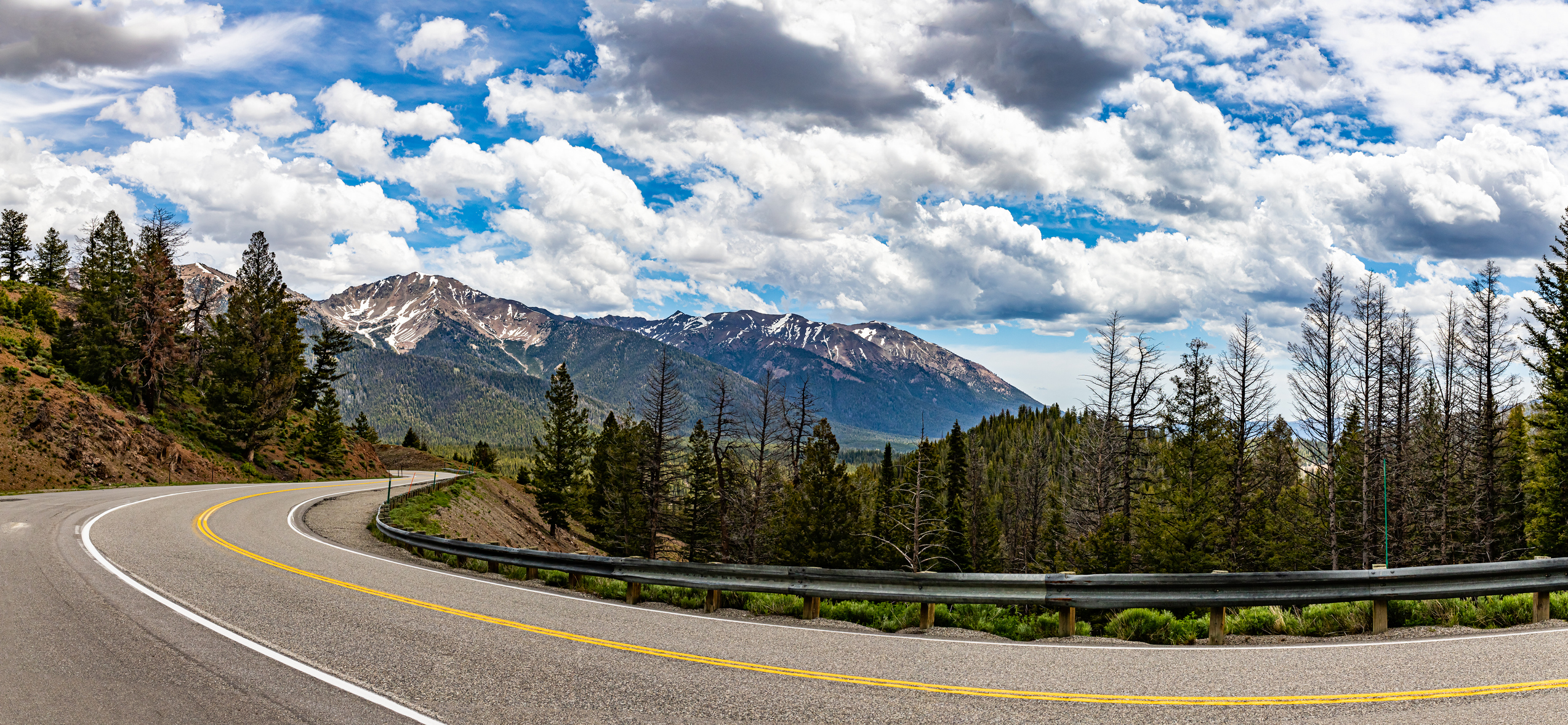 Start with an assessment 
Identify the final destination
Recognize the stops along the way
[Speaker Notes: Neil Adams and Diane Grieder describe the process of treatment starting with assessment or the getting started phase as a road map. 
You shouldn’t start a journey without identifying the destination and without steps to follow, or it is unlikely that you will reach the destination, or you could even head in the wrong direction. 
The assessment phase is about deciding what we need for the trip and choosing the most important items to take with us, then gathering what is needed and packing.
This analogy was very helpful for me, to see, that without a quality assessment it is very difficult to understand where that person wants to end up in their treatment. Often, we make the mistake of assuming we know what’s the best destination for an individual. Not that our intention is one of malice, but this happens when treatment is not truly individualized, or person centered. 
One such example of this stands out in my mind.  It was about 8 years ago when reviewing a member’s assessment and I found myself clearly understanding the personal account of the individual’s history and I also remembered my relief as I did not have 50 additional questions upon completing the assessment.   One part of this assessment remains clear in my mind, the member was quoted that she was “absolutely not taking medication.”  It seemed the destination was set, and the packing of important items had been clearly defined. 
However, what was disappointing in this case, was as I moved on to review the treatment plan, the staff member completing the treatment plan stated that the member would be 100% medication compliant.  What was more confusing to me was the assessment had identified strengths for this woman and her desire to be able to take care of her children. None of which was incorporated into the treatment plan.
Though the assessment was well-written and initial destination seemed evident, there was a clear disconnect between the person-centered question in the assessment, which elicited the member’s desire to engage in treatment without medication and the staff’s treatment plan goals and belief that medication was a required component of care. 
Several questions then occurred to me regarding her aversion to medication.  Does medication not fit within her spiritual beliefs? Does her partner or family disagree with medications? Has she had a negative experience with a provider in the past? Has she experienced intolerable side effects? Does she feel like taking medications makes her feel different from others? Or has she not felt like she was a part of the decision-making process in the past when it came to medications?
This case also made me think about my own experience with person-centered care following a car accident and neck injury.  After my consultation, the neck specialist did offer medication management as one the options for care and provided education regarding different medication options including the risks and benefits. I was adamant with him that medication was not an option for me at the time. The difference is he was very supportive of things like Pilates and massage therapy in addition to providing me other options and referrals for care like Physical Therapy. How would I have felt if instead he really didn’t listen and handed me a prescription on my way out? 
In fact, because he listened, I ended up using some medications as part of my treatment plan later to assist in the next step of my recovery,]
What are Common Mistakes in Assessments?
Question #5
A complete clinical case formulation is documented in the record (e.g., primary diagnosis, medical conditions, psychosocial and environmental factors and functional impairments) 
Question #43 
The documentation in the treatment record includes the onset, duration and frequency of the symptoms the member is experiencing
Question #44
The documentation in the treatment record identifies functional needs the member is experiencing and how they will be addressed in the treatment services
[Speaker Notes: One of the areas,  within assessment and auditing, we see as lacking,  is the Development of a clinical case formulation. 

The questions outlined on the tool in this area are READ SLIDE

I am always very clear when speaking with providers that the role of the auditor is not to disagree with the clinical formulation or diagnosis given. As this  would be unprofessional and out of scope for our role.  It is really seeing that the clinician’s documentation supports the clinical diagnoses given. 

The questions on the slide really walk through what you are considering when you are determining a diagnosis by identifying the diagnostic criteria is met, including the onset, duration, and frequency of symptoms and then identifying how those symptoms impact functioning. The summation of your clinical case formulation should include how the recommended services will address the functional impairments you have identified.

Some of the mistakes we see is little information in the assessment and then 3 diagnoses given with no clinical formulation. Essentially if there is a PTSD diagnosis given and the assessment notes no history of trauma of any kind and no symptoms that are required for the diagnosis then this would not be sufficient, or we will see 3 diagnoses and the assessment only documents support for one of the three.]
DSM-5 Approach to Clinical Case Formulation
[Speaker Notes: In the (DSM-V pg. 19) it states, and I am going read this section as it is written: 


The case formulation for any given patient must involve a careful clinical history and concise summary of the social, psychological, and biological factors that may have contributed to developing a given mental disorder. The symptoms in our diagnostic criteria are part of the relatively limited repertoire of human emotional responses to internal and external stresses that are generally maintained in a homeostatic balance without a disruption in normal functioning. It requires clinical training to recognize when the combination of predisposing, precipitating, perpetuating, and protective factors has resulted in a psychopathological condition in which physical signs and symptoms exceed normal ranges. The ultimate goal of a clinical case formulation is to use the available contextual and diagnostic information in developing a comprehensive treatment plan that is informed by the individual’s cultural and social context. The DSM-V also outlines the approach to Clinical Formulation. 

The case formulation for any given patient must involve a careful clinical history and concise summary of the social, psychological, and biological factors that may have contributed to developing a given mental disorder. Hence, it is not sufficient to simply check off the symptoms in the diagnostic criteria to make a mental disorder diagnosis. Although a systematic check for the presence of these criteria as they apply to each patient will assure a more reliable assessment, the relative severity and valence of individual criteria and their contribution to a diagnosis require clinical judgment.

When an assessment only uses screening tools or symptom checklists it lacks the detail of documentation of how the symptoms present for that individual and also lacks the frequency of symptoms to meet the diagnostic criteria. 

I believe these two paragraphs not only highlight what should be taken into account when given a diagnosis but also that this process should not be taken lightly.]
Cultural Variables and Lack of Cultural Competence
[Speaker Notes: Another area in the assessment that is consistently lacking are cultural variables. 

Question #33 The assessment documents the cultural variables that may impact treatment. 

How do we define culture? 
Definition of culture in Webster’s Dictionary is, 
1a : the customary beliefs, social forms, and material traits of a racial, religious, or social group also : the characteristic features of everyday existence (such as diversions or a way of life) shared by people in a place or time 
b : the set of shared attitudes, values, goals, and practices that characterizes an institution or organization

First of all, we need to mindful that an individual's culture impacts everything and could impact treatment positively or negatively. If a member’s family doesn’t believe in mental health disorders and certainly do not believe in seeing a counselor this can impact the treatment process for that individual.  

How can our lack of culture competence impact care?

(National Center for Cultural Competence) describes Bias as the cognitive tendency among humans to make systematic decisions in certain circumstances based on cognitive factors rather than evidence.9 Bias becomes a concern when it interferes with how we make fair decisions. 
(Terry Cross, MSW 5 key points of the cultural competency continuum) Cultural destructiveness may be described as a point at which individuals refuse to acknowledge the presence or importance of cultural differences in the service delivery process.  Disregard for diverse cultures may be seen in behaviors or policies that are damaging to or destructive to cultures and to the individuals living within that culture. 

She describes that Cultural incapacity refers to a view in which cultural differences are neither punished nor supported.  It is when the individual ignores differences.  In therapeutic settings this may surface in the form of an overly narrow view of symptoms and associated diagnosis without consideration of cultural factors that may be relevant to the overall understanding of an individual’s health, status, strengths and needs. (Terry Cross, MSW 5 key points of the cultural competency continuum)

These can be found on www.providerexpress.com]
How to Assess Yourself and Your Agency
Readiness
Preparedness 
Where are you functioning in providing culturally competent services?
[Speaker Notes: I think the first step in the process of cultural awareness as an agency is assessing where you  are at collectively. Additionally, there are tools on Provider Express to help you assess your agency’s:
Readiness
Preparedness 
Where are you functioning in providing culturally competent services

 We of course all have guidelines and a code of ethics specific to your license around cultural competency, awareness and diversity  

The NASW has outlined Cultural Standards: 
Self Awareness: Must be aware of your own power and privilege and acknowledge how that can impact their work with or on behalf of clients and demonstrate cultural humility and sensitivity.
Cross-Cultural Knowledge: Social workers shall possess and continue to develop specialized knowledge and understanding that is inclusive of, but not limited to, the history, traditions, values, family systems, and artistic expressions such as race and ethnicity; immigration and refugee status; tribal groups; religion and spirituality; sexual orientation; gender identity or expression; social class; and mental or physical abilities of various cultural groups.
 Cross Cultural Skills: Use skills that reflect and demonstrate respect for the importance of cultural practice 
Service Delivery: Be knowledgeable and provide culturally appropriate referrals
Empowerment and Advocacy: Participate in development and implementation of policies that empower and advocate for marginalized and oppressed populations 
Professional Education: Social workers should embrace cultural competence as a focus of lifelong learning.
Language and Communication: Social workers shall provide and advocate for effective communication with clients of all cultural groups
Leadership to Advance Cultural Competence: Social workers should also demonstrate responsibility for advancing cultural competence within and beyond their organizations]
What Makes Up Culture?
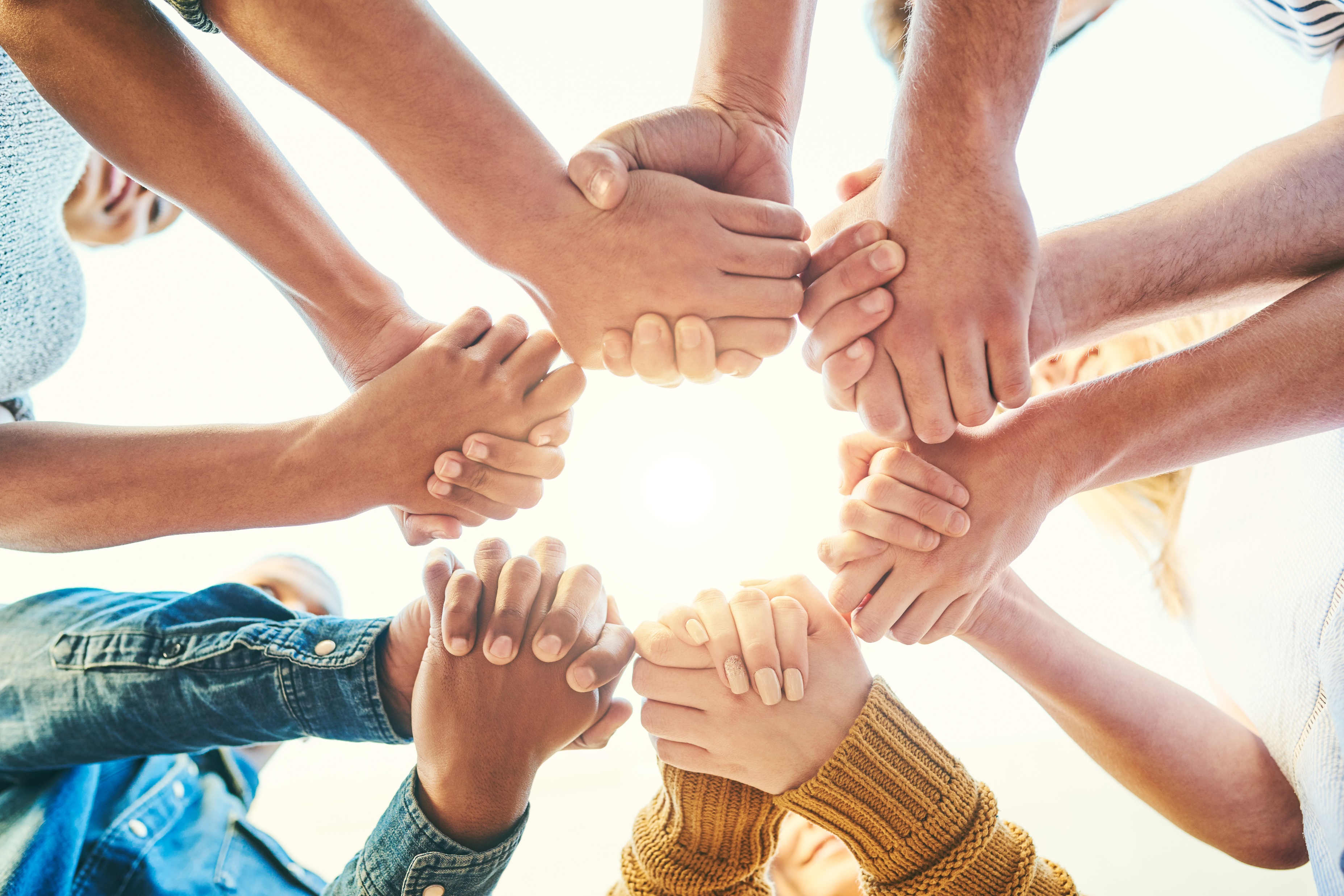 Religion Spirituality
Military Service
Language
Race
Geography
Gender Identity
Ethnicity
Economic Status
Age
Health Practices
Customs
Sex
Family Structures
Education
Racial and Minority Groups
Political Beliefs
[Speaker Notes: If you consider that culture can be defined by the characteristic features of everyday existence the examples of culture are endless.  

 In the treatment you provide, we may serve children who have lived in a culture of neglect and abuse which might have led them to experience the culture of foster care. What about living in a culture of addiction or mental illness? How has that impacted someone's beliefs values or goals? What about the cultural perspective of those who serve or have served in the military as well as their families.

Children in foster care, compared to other children, are:
2X as likely to have learning disabilities and developmental delays, 3X as likely to have ADD/ADHD, 5X as likely to have anxiety, 6X as likely to have behavioral problems/issues/conditions and, 7X as likely to have depression
Medicaid Children in Foster Care:
49% have a mental health diagnosis and 3% have an SUD diagnosis

How would someone’s culture inform SUDS treatment and impact recovery?
Elderly- SAMSHA report in 2009 stated that by 2020 they estimated the number of persons over 50 who require SUDS treatment would double
Adolescents- Prefrontal cortex does not fully develop until their mid-20s (this controls executive functioning reasoning, and impulse)
Women- Possible barriers to recovery could be as simple as childcare
LGBTQIA+- are twice as likely to use drugs or misuse prescription medication in the past year. 
Victims of Domestic Violence-  May not want to attend mixed gender groups. Are there gender specific groups available?
Racial and ethnic minority groups- May require that there are modifications of evidenced based practice that takes this into consideration

Religion and Spirituality is an area documented on the slide. This is a separate question outlined on the audit tool however if  you just look at this one circle you will see how broad this is. 

Currently there are an estimated 4,200 religions worldwide – https://en.wikipedia.org/wiki/List_of_religions_and_spiritual_traditions

On the tool we are asking about spirituality not just religion which opens this up even more: 

Religion: By definition, religion is a personal set or institutionalized system of religious attitudes, beliefs, and practices; the service and worship of God or the supernatural.
Spirituality: Spirituality, on the other hand, connotes an experience of connection to something larger than you; living everyday life in a reverent and sacred manner. Or as Christina Puchalski, MD (leader in trying to incorporate spirituality into healthcare), puts it, “Spirituality is the aspect of humanity that refers to the way individuals seek and express meaning and purpose and the way they experience their connectedness to the moment, to self, to others, to nature, and to the significant or sacred."
(https://chopra.com/articles/religion-vs-spirituality-what-is-the-difference)]
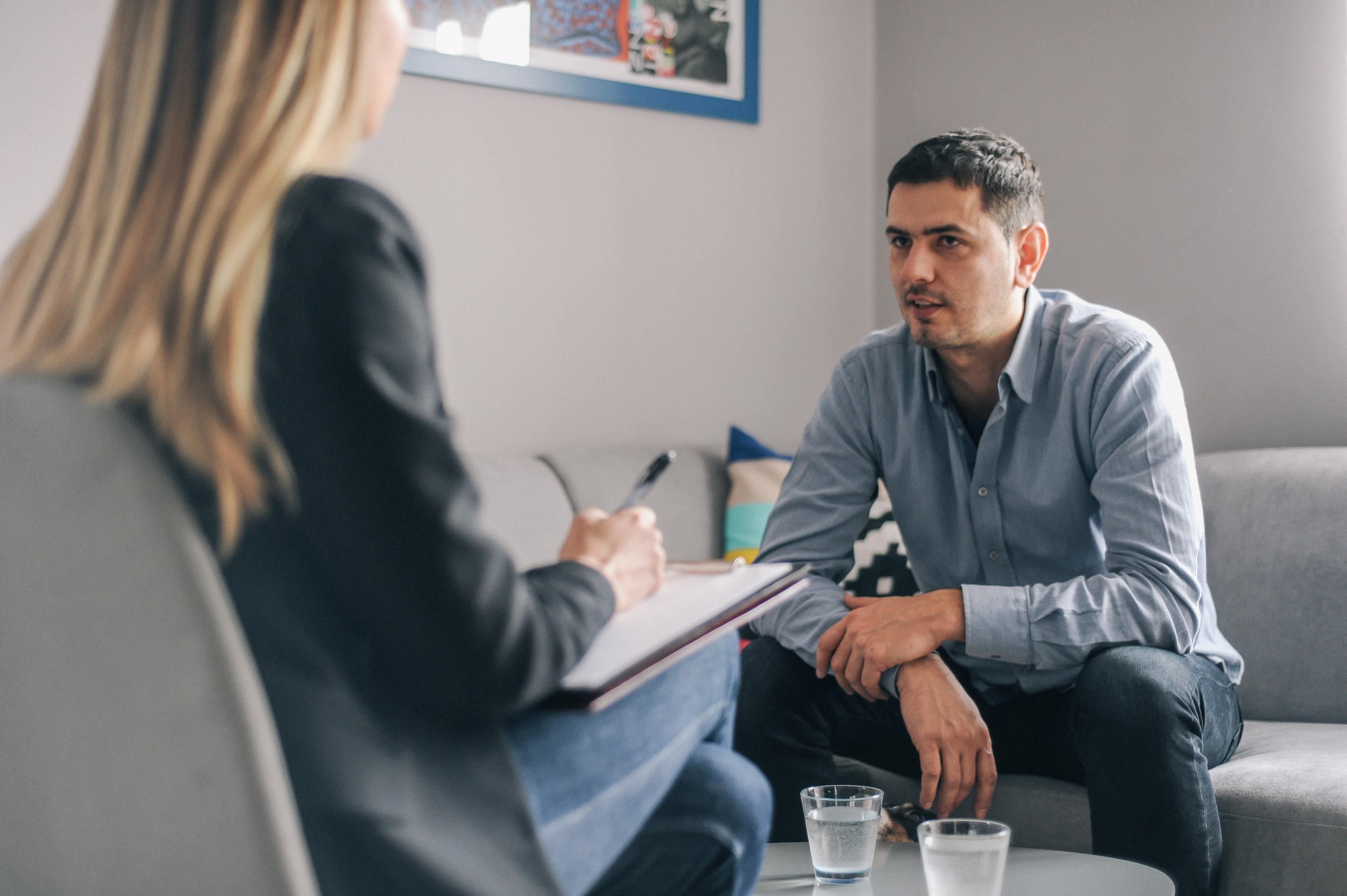 How Do We Assess for This?
[Speaker Notes: So……how do we assess for this?]
Cultural Formulation Interview (CFI)
[Speaker Notes: First of all, by not asking the question specifically stated on the tool is helpful. If you are asking someone if there are cultural variables that are going to impact treatment, then you're either likely getting a no or your getting little information to understand their cultural perspective. Instead consider asking:
How do they see themselves? What are the most important parts of your background or identify? How would you describe your culture or family traditions? What do you value? 

Understanding the cultural context of illness experience is essential for effective diagnostic assessment and clinical management Culture refers to systems of knowledge, concepts, rules, and practices that are learned and transmitted across generations. Cultures are open dynamic systems that undergo continuous change overtime. 


The cultural formulation Interview (CFI) in the DSM-V pg. 752  is a set of questions that clinicians may use to obtain information during a mental health assessment about the impact of culture on key aspects of an individual’s clinical presentation and care. The tool has 4 areas which are listed here. 

READ SLIDE]
Example: Cultural Perceptions of Cause, Context and Support
Why do you think this is happening to you? 

What do you think are the causes of your problem? 

What do others in your family, your friends or others in your community think is causing your problem? 

Are there any kinds of support that make your problem better? 

Are there stresses that make your problem worse?
[Speaker Notes: This is just one example from the culture formulation interview:

This section follows the Definition of the Problem Section where you have already used questions to establish what brings them here today working through establishing how they describe their problem and how they would describe their problem to their family friends or others in their community. 

Culture Perception of Cause, Context, and Support: This area indicates the meaning of the condition for the individual, which may be relevant for clinical care.
Note that individuals may identify multiple causes, depending on the facet of the problem they are considering.
Focus on the views of members of the individual’s social network. These may be diverse and vary between individuals.
Elicit information on the individual’s life context, focusing on resources, social supports, and resilience. May also probe other supports (e.g., from co-workers, from participation in religion or spirituality).
Focus on stressful aspects of the individual’s environment. Can also probe, e.g., relationship problems, difficulties at work or school, or discrimination.

Why do you think this is happening to you? (This question indicates the meaning of the condition for the individual, which may be relevant for clinical care.)

What do you think are the causes of your problem? Of course, we would be using their language of the problem. 

What do others in your family, your friends or others in your community think is causing your problem? 

Are there any kinds of support that make your problem better? 

Are there stresses that make your problem worse?  (You want to focus on the most stressful aspects of the individual's environment.)

It also provides prompts if you aren’t getting enough detail 
PROMPT FURTHER IF REQUIRED:
Some people may explain their problem as the result of bad things that happen in their life, problems with others, a physical illness, a spiritual reason, or many other causes.
Unfortunately, we don’t have time to go into depth today, but this is a very helpful resource. Understanding that time is limited I would recommend looking at these questions. 
*Some of these questions can be helpful just by changing how are currently asking standard questions as part of assessment to get a better understanding of the cultural features of the individual's mental health problem.]
Considerations When Serving Veterans
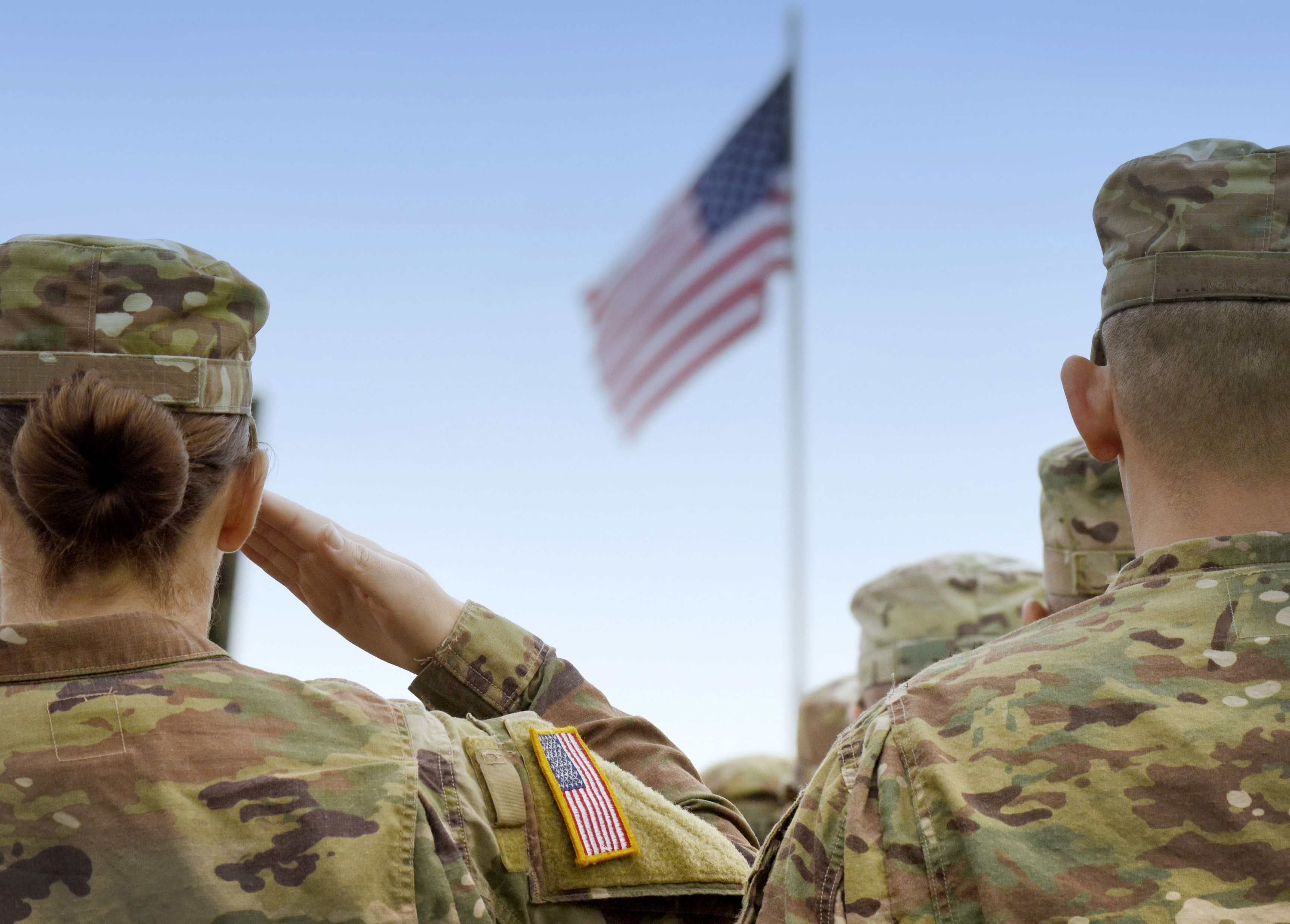 Less than 7% of Americans have served in uniform
Be mindful of communication styles
Be respectful of families’ and caregivers' perspectives
Veterans also have significant health effects (physical and emotional)
[Speaker Notes: There are also tools available specific for assessment of Veterans. There is a specific Cultural Vital Signs Checklist that has questions to help clinicians to gather information respectfully and with sensitivity. 

When working with veterans we should consider:

READ SLIDE

Cultural Vital Signs are suggested ways to obtain data to better inform care. They might be considered “good to ask” questions as you work with a military population. The intention of the questions is to help you gather information, in a skilled and sensitive way, about: 
• Patient experiences 
• Perceptions of the problems they are facing 
• Key past and present stressors 	
• Present and future concerns 
• Strengths and resources 
• Goals for treatment

https://deploymentpsych.org/system/files/member_resource/MCT_M04_cultural_vital_signs_final-8oct13.pdf]
How Can We Use This Information to Inform Care?
[Speaker Notes: Culture diverse and sensitive environment (translate materials in different languages, notification of interpreter services, provide ethnically diverse toys and books in the waiting rooms) 
Collect information from communities and provide surveys to members 
Consider culture barriers and provide solutions
Be aware that some screening and tools have a culture bias 
Use evidenced based practices that have been adapted for diverse populations
Make sure treatment plans are written in their native language 
Make sure referrals consider cultural preferences 
Take responsibility for learning what you don’t know 
Integrate and create (or advocate for the creation of ) service delivery systems or models that are more appropriate to targeted clients who are underserved]
Assessing for Risk and Safety Planning
[Speaker Notes: The next area in the assessment we will discuss is safety planning]
Observations from the Field Around Assessing for Risk and Safety Planning.
Lack of thorough/comprehensive assessment of risk
No safety plans
Cookie-cutter plans 
Not including member/family in development of safety plan
[Speaker Notes: When it comes to assessing for risk and safety planning, these are the most common deficiencies seen: 

Lack of thorough/comprehensive assessment of risk

Question #17-The record documents a risk assessment appropriate to the level of care and population served which may include the presence or absence of suicidal or homicidal risk and any behaviors that could be considered a danger toward self or others. (This covers current risk) 

Question #18-The record includes documentation of previous suicidal or homicidal behaviors, including dates, method, and lethality as well as any behaviors that could be considered a danger toward self or others. (Documenting a clear history of risk and details as appropriate)

The documentation of risk in the assessment must be thorough in covering the areas identified in the questions. We don’t however dictate how this is to be done.  

Providers often ask if we require any specific tool or risk assessment to be used. Optum Idaho does not endorse or require any specific risk assessment tools, this  is left to the agency and their clinical judgement to determine how to assess risk. 

 If you have questions about risk assessment or want to make sure your incorporating key risk questions in your assessment there are tools and examples out there. 

There are different tools available that can be helpful in assessing risk including the SAFE-T Suicide Assessment Five Step Evaluation and Triage
Identifying risk factors 
Identifying Protective Factors 
Conduct suicide inquiry (suicidal thoughts, plans, behavior, and intent)
Determining risk level and intervention
Document (assessment of risk, rationale, intervention and follow-up)

I am sure most of you are familiar with the Columbia-Suicide Severity Rating Scale. 

The American Psychological Association also has Practice Guidelines for Assessment and Treatment of Patients with Suicidal Behaviors

*Keep in mind that you also need to assess the risk of harm to others including homicidal ideation and other risk behaviors. If you are only using one screening or tool, then often they miss documenting and assessing harm to others or homicidal ideation but also  previous attempts including date, method, and lethality. 

Another mistake is even when significant risk has been documented there is a lack of documentation for safety planning. 

Question #62- The treatment plan includes a safety plan when active risk issues are identified

Common mistakes in this area are:
Cookie cutter plans including (contact our crisis line or call 911)
Not including member/family in development of the safety plan
Not reviewing regularly and revising the safety plan as needed]
Stages of Crisis
[Speaker Notes: When you're looking at developing a safety plan with a member and family it is helpful to keep the Stages of Crisis defined by Martha Holden in mind. 

Pre-crisis Stage- Is the Baseline behavior with the use of current coping skills
Triggering Stage- start to see signs of agitation or high emotional response to an event that has occurred
Escalation Stage-   this is where we are seeing an increased agitation which can be displayed by aggression verbally and/or physically
Outburst Stage- Highly agitated and the person could act out with possible harm to themselves or others
Recovery Stage- crisis is over and the person is fatigued and will  gradually start to regain their coping skills


Martha Holden and colleagues (2009)]
When Is the Best Time to Do a Safety Plan?
[Speaker Notes: So, considering the stages of crisis we know that the best time to help someone develop a safety plan is when they are in the pre-crisis stage and at their “baseline” there is no learning in the outburst stage.

One of the mistakes when documenting a safety plan is using safety plans that are not individualized and only provide local contacts to call when in crisis or  instructions to call 911. Essentially the focus is not prevention or even reduction of crisis. It’s important to help the member to identify what triggers or warning signs they see that can lead to crisis, what activities or coping skills have been helpful in the past to distract or deter them from escalation to a crisis. What types of social supports are helping when they are identifying certain feelings, triggers, or warning signs and how have they been helpful. Within the crisis cycle is not the time to ask someone these questions or determine what is the most helpful coping skills for them. When someone is at their baseline functioning, they can better identify and communicate what has worked well for them and even what they know is not helpful. 

If you compare the process of safety planning with the fire safety policy and procedure requirements for businesses, only identifying the requirement to call 911 when there is fire would be unacceptable and could potentially lead to more extensive fire damage, people getting hurt, or even death. Instead, the business is required to have things in place to prevent fires which are required to be checked on a regular basis, they must have a plan in place including what to do when a fire occurs such as closing doors etc. and assure that employees are trained on these requirements, they then practice fire drills and document any concerns or problems areas and then revise their fire safety plan as needed. What worked well what didn’t work. 

As we look at the fire safety analogy, if we are not training staff on proper safety planning, including reassessment of safety plans following a crisis, we may be missing the opportunity to eliminate or decrease future crisis.]
Questions to Ask?
[Speaker Notes: So, considering the stages of crisis we know that the best time to help someone develop a safety plan is when they are in the pre-crisis stage and at their “baseline” there is no learning in the outburst stage.

One of the mistakes when documenting a safety plan is using safety plans that are not individualized and only provide local contacts to call when in crisis or  instructions to call 911. Essentially the focus is not prevention or even reduction of crisis. It’s important to help the member to identify what triggers or warning signs they see that can lead to crisis, what activities or coping skills have been helpful in the past to distract or deter them from escalation to a crisis. What types of social supports are helping when they are identifying certain feelings, triggers, or warning signs and how have they been helpful. Within the crisis cycle is not the time to ask someone these questions or determine what is the most helpful coping skills for them. When someone is at their baseline functioning, they can better identify and communicate what has worked well for them and even what they know is not helpful. 

If you compare the process of safety planning with the fire safety policy and procedure requirements for businesses, only identifying the requirement to call 911 when there is fire would be unacceptable and could potentially lead to more extensive fire damage, people getting hurt, or even death. Instead, the business is required to have things in place to prevent fires which are required to be checked on a regular basis, they must have a plan in place including what to do when a fire occurs such as closing doors etc. and assure that employees are trained on these requirements, they then practice fire drills and document any concerns or problems areas and then revise their fire safety plan as needed. What worked well what didn’t work. 

As we look at the fire safety analogy, if we are not training staff on proper safety planning, including reassessment of safety plans following a crisis, we may be missing the opportunity to eliminate or decrease future crisis.]
Elements of the Safety Plan
Identification of Key Warning Signs 
Internal Coping Strategies 
Socialization and Social Support Strategies 
Contacting Family or Friends Who May Offer Help 
Contacting Professionals and Agencies 
Making the Environment Safe 
Location, Barriers and Likelihood of Use
[Speaker Notes: These are the areas of the (Brown & Stanley, 2013) safety plan which are available through SAMSHA. Optum Idaho does not dictate or require what type of safety plan that you use. I know that Dr. Rudd and Dr. Corzo have great examples of safety plans as well.

Recently as part of the Youth Empowerment Services there is a link to a “Youth Crisis Safety” yes.Idaho.gov . Good safety plans have common areas that are a part of the safety plan but maybe labeled a little differently. What I like about the youth safety plan are the questions up front and the plan itself really considers the youth’s perspective. 

This is what a crisis looks like to me:
This is what a crisis feels like to me:
When I am really upset or in crisis, I can sometimes be unsafe in these ways:
These are things that help calm me or ways that others can help me when I am upset or in crisis (can include comfort foods, music, other people)

The section called Planning to Prevent Crisis in the Future you will see has similarities to good safety planning:
Things or situations that upset me and can lead to crisis early warning sign/symptoms 
Things or situations that other people have observed that upset me that can lead to crisis 
Risk factors, early warning signs, and/or symptoms:
My coping strategies: things that work for me
The plan also has a place for people that support me when I am upset or in crisis including contact information
A list of doctors, counselors, clergy, or others who can help me when I am in crisis including contact information

The YES safety plan information also lists preventative safety steps such as:
Locking up guns, knives, or other sharp objects
Safety locks on car doors to keep the child from jumping out of a moving vehicle 
Removing furniture and heavy objects from the child’s room that might be thrown during rage 
Lock up all medications and keeping hazardous substances out of reach 
Having a plan and a safe place for other children in the home to when a crisis occurs

*This is great place to bring up that safety plans are not just for suicidal or homicidal ideation but can be helpful for various risks. Youth with aggressive behaviors. Even though there is not the intent to harm others that does not mean that won’t be the outcome. Safety planning can help prevent harm to siblings and even pets.]
Treatment Planning
[Speaker Notes: This next section we will cover treatment planning, common mistakes, and tips for treatment planning]
What Does Person-Centered Mean?
[Speaker Notes: Providing person centered care means that assessments, recovery plans, services and supports, and quality of life outcomes are all tailored to respect the unique preferences, strengths, vulnerabilities (including trauma history) and dignity of each whole person.
Three Maxims of person or patient centered care (Berwick)
1) The needs of the patient come first.
2) Nothing about me without me.
3) Every patient is the only patient.

This is echoed in:
Youth Empowerment Services Practice Manual (Principles of Care 1-4)
1.Family-centered — emphasizes each family’s strengths and resources.
2. Family and youth voice and choice — prioritizes the preferences of youth and families in all stages of care.
3. Strengths-based—identifies and builds on strengths to improve functioning.
4. Individualized care — customizes care specifically for each youth and family.]
ASAM Assessment and Treatment Planning
Program-Driven
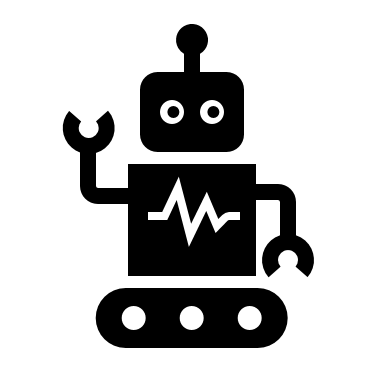 VERSUS
Individualized
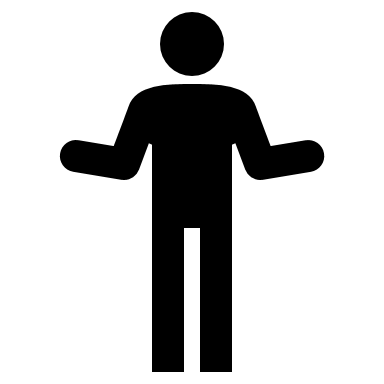 [Speaker Notes: Even though on this slide we are talking directly about SUD services and how that ties to ASAM, for you Mental Health providers, that doesn’t mean there isn’t relevant information for all types of services when you're talking about individualized treatment planning. Dr. David Mee-Lee who has presented at ICADD in the past is a phenomenal resource when it comes to individualized treatment planning. It highlights the problem that we often see in SUDS programs, that everything is really  program specific and not member specific. When this occurs, we aren’t considering what the best fit for the member is only what the program offers. 

Dr. Mee Lee discusses the mistakes around developing treatment plans including, automatically assuming that the members goal is being clean versus the member’s goal is to get off probation. Including things like attending AA meeting when you know the member has made it clear they don’t like AA or think they don’t have an addiction problem. He discusses that with this mindset you have created a plan of what you want, or think is best, not one that the member agrees with and is unlikely that the member will put a lot of effort into. This is true of all treatment plans when they are not individualized. 


Instead identify what are the most important things for this member. What has worked for them and what hasn’t? Seek to understand their strengths as well as barriers, and resources available to them. 


How to Develop Treatment Plans that Make Sense to Clients: Improving David Mee-Lee, M.D. Documentation and Clinical Use of the Treatment Plan and Progress Notes]
Program-Driven Plans (Hasson and Freese)
Services received and the anticipated length of stay are determined primarily by the philosophy, design and model of treatment.
Programs are often for a fixed length of stay from which a member graduates and is said to then have completed treatment.
“One size fits all”
[Speaker Notes: Read Slide:

I took the next couple of slides from Hasson and Freese and their work with UCLA  Integrated substance abuse programs. 

Regardless of this being from the SUDS perspective it is completely relevant when we talk about other services and basing what type of treatment on what’s typically used and is not about what will be the most helpful to the member.]
Program-Driven Plan Examples
Members needs are important and will be addressed through the standard treatment program elements 
Program-driven plans often includes only services that the program offers (group and/or individual sessions)
Little difference among treatment plans and lengths of stay
Often may only get the services that are provided within that agency
May lack referrals for ancillary services (MH, Parenting)
[Speaker Notes: This list shows mistakes made if your providing treatment through the lens of program driven. 

READ SLIDE


Do you recognize any of these? This is easy to spot in an audit after reading the CDA’s for the members and then looking at the treatment plans and realizing if the member’s name was removed there is no way I could match the treeatment plan to the CDA.]
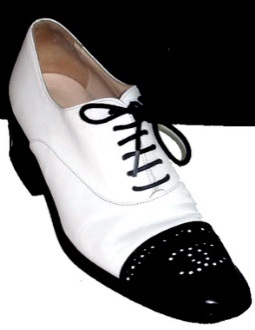 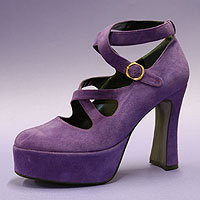 Custom style & fit
ASAM Paradigm Shift
Truly Individualized Treatment
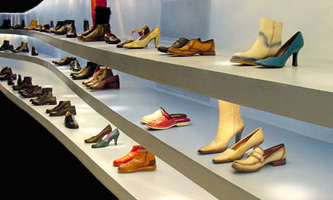 Many colors/styles available
[Speaker Notes: As a shoe lover I really connected with this example and for me, it created a visual for that truly individualized treatment plan. Anyone who knows me knows I love shoes; my shoe choices have changed as I have gotten older. My inner fashionista still screams stilettos even though my age and knees scream Hokas!!! This is like treatment planning, sometimes I really have to stop and think before my purchase to:
Do they fit my feet?
Are they comfortable?
Are they appropriate for the activity I plan on wearing them for?
Am I just buying them because they are in fashion and that’s what everyone else is wearing?

In relation to treatment, we want to look at:
Is this the right treatment / level of care
Does it fit the members needs
Are the interventions specific to the member
Are they invested in the treatment process, and does it fit with their goals and what they want to accomplish?
Or are they just going through the motion because they think it what others want them to do? 

Just like shoes treatment should come in all styles, customized for the individual and fit their needs.]
Individualized Treatment
Treatment is person-centered and collaborative 
Services that are directly related to specific, unique multidimensional assessment
Services are designed to meet a member’s specific needs and preferences
“Sized” to match client’s  problems and needs
[Speaker Notes: Individualized treatment looks more like meeting the members needs from the onset of treatment and then moving them up or down the continuum of care as their needs change. Once again keeping in mind reassessing as needed.

We know that individualized treatment through ASAM and the development of more individualized plans for the clients leads to better retention, better outcomes, and empowers the member. Providers can then determine the best fit for the member and tailor treatment. 

Example: You may have someone who comes in and has a lot of anger issues, PTSD, kids taken by CPS due to the SUD use and the member has recently lost housing. 

In a Program Driven model- The induvial is only going to get the SUD treatment that that program offers and will not address the other issues. 

In the Individualized /Person Center Approach, the member will get a level of care that meets their needs, which will include some anger management classes, referral and/or treatment with that provider for MH services, and assigned a CM to assist with housing.]
What Is Required On Treatment Plans?
[Speaker Notes: Treatment planning is active and is a circular process which includes assessment, treatment planning, and delivery of care. You are partnering with the member to explore and plan actions, then arrive at agreed upon goals and outcomes. 

This slide lists the questions directly from the Optum Idaho Treatment Record Review Tool regarding treatment plan requirements. The questions that cover the treatment plan are numbers #54-71. This tool is used to review Therapy, SUDS, CBRS/Skills Building which has an additional tool, and for PHP and IOP. 

Of course, we are looking at these questions through the lens of the service that you are delivering. Optum does not dictate what template or format that it used for treatment plans however the required elements that we look for are outlined on the Treatment Record Review Tool. Essentially you know exactly what we are looking for. No secrets. We don’t audit to a form but rather audit to content. We understand that sometimes the different EMR or EHR systems that providers use don’t allow for certain changes or creating your own template and providers are left to determine how best to assure that all elements are covered within that system. If you change systems don’t forget to review the tool to determine if all elements are covered. Providers sometimes will change systems and then have elements missing that they had in place in the previous system. 

Keep in mind that for all youth we want to see evidence that the results of the CANS were used to develop the Youth’s treatment plan. With SUD services you would be using the ASAM 6 Dimension Assessment and placement determination which would be incorporated into the treatment plan. Providers are also required to use a functional assessment however there is no specific functional assessment tool for adults, but one is required to be completed to identify the member’s strengths and needs, which should be used in conjunction with the CDA to guide individualized treatment planning.]
Goals Should:
[Speaker Notes: Person centered treatment planning helps provide the member ownership with the plan. There are numerous reports and growing evidence that when people are truly involved in the process of care and are able to make decisions, they have a better experience, care improves, and there is also an improvement in outcomes. Previous goals and objectives were full of clinical jargon which were not even understood by the member such as, “the member will be able to identify and reduce their cognitive thought distortions, their negative thoughts, and use learned skills to replace negative and cognitive thought distortions”. We don’t want to judge member goals or try and take their goal and rephrase to appear more clinical. Put yourself in a member’s shoes feeling very vulnerable but willing to share their goals for the future. We should respect member’s goals and not judge or discourage. 

READ SLIDE

The use of motivational interviewing can helpful when helping someone define their goals. 

RULES of  Motivational Interviewing
R- Resist telling them what to do
U- Understand their motivation
L- Listen with empathy
E- Empower them]
Helpful Questions to Ask to Help Prioritize
What are you hoping to achieve with treatment?
What are some changes you want to make?
What is important to you?
What makes life meaningful to you?
What is your hope for the future?
What has helped you in the past?
What are your greatest strengths?
[Speaker Notes: You want to consider priorities when setting goals and objectives, this should be prioritized and driven by the family. You can assist them as needed to clarify and prioritize those goals. The CANS assessment helps youth and family with this. 

The goal shouldn’t should just be a problem statement. 

Helpful questions to ask: READ SLIDE


Scenarios and goals


If you are working with a Youth named John who has been diagnosed with ADHD. His mother reports that homework turns into a struggle every night and typically ends with the John getting upset and yelling and the Mother getting upset and crying. Despite completing homework, often times he will misplace it or forget to turn it in which impacts his grades. He reports being in trouble all the time at school. His mother stated that she typically receives a phone call daily due to him being disruptive in the classroom, not following directions, and taking constant redirection. Often times he misses recess due to missing assignments. John’s mom is very supportive and wants to learn how to best help John. John is very social and gets along well with other kids.

Parent goal- “I want John to be able to get help with his ADHD so that he can be successful in school.” 
Youth’s goal- “I want to not get in trouble and to be able to go to recess with my friends.” 


You are working with an adult male named Rick who has a diagnosis of Major Depressive Disorder. He has a history of an employment but generally does not keep a job for longer than 4 months. He reports that he likes working and that it also helps him feel less depressed because he must get up and go out of the house when he is working. However, he struggles with dealing with his symptoms of depression. At times this can lead him to feeling worthless, tired, and loses the desire to do much besides sleep and watch TV. He identifies his relationship with his mother as a big support but once he starts feeling too depressed, he quits reaching out and then starts calling in sick to work. Eventually this usually leads to him getting fired. 

Rick’s Goal “I want to be able deal with my feelings of depression and have a job”. 


You are working with an adult female name Suzie with a diagnosis of Bipolar Disorder. She is currently on disability which makes it difficult at times to have enough money to pay for basic needs. She struggles managing her money and often buys things that she doesn’t need and then she is unable to pay her bills. She also struggles when friends ask her for money and feels obligated to help them despite knowing that she doesn’t have it to give. There have been times when she has been homeless due to poor money management and was unable to pay her rent. Suzie has been referred for CBRS/Skills Building which you will be providing. She has done well in the past when she has had support in this area. 


Suzie’s goal “I want to pay my bills, so I always have a place to live”. 


You are working with an adult male named Chris who struggles with Social Anxiety. He has been able to mange his symptoms in the past but following the loss of his dog he has had difficulty dealing with his symptoms of anxiety. He is very spiritual and previously enjoyed going to the Catholic church very close to where he lives which is one of the few places, he has felt comfortable. Recently he has been so worried that people at church will notice that he is acting different and is scared of being embarrassed. Finally this became so distressing that he quit going to church. He finds that he is leaving his house less and has stopped walking after he lost his dog. 

Chris’s goal “I want to be able to go back to church and not have so much anxiety when I’m there.”]
Measurable Objectives
Objectives should be
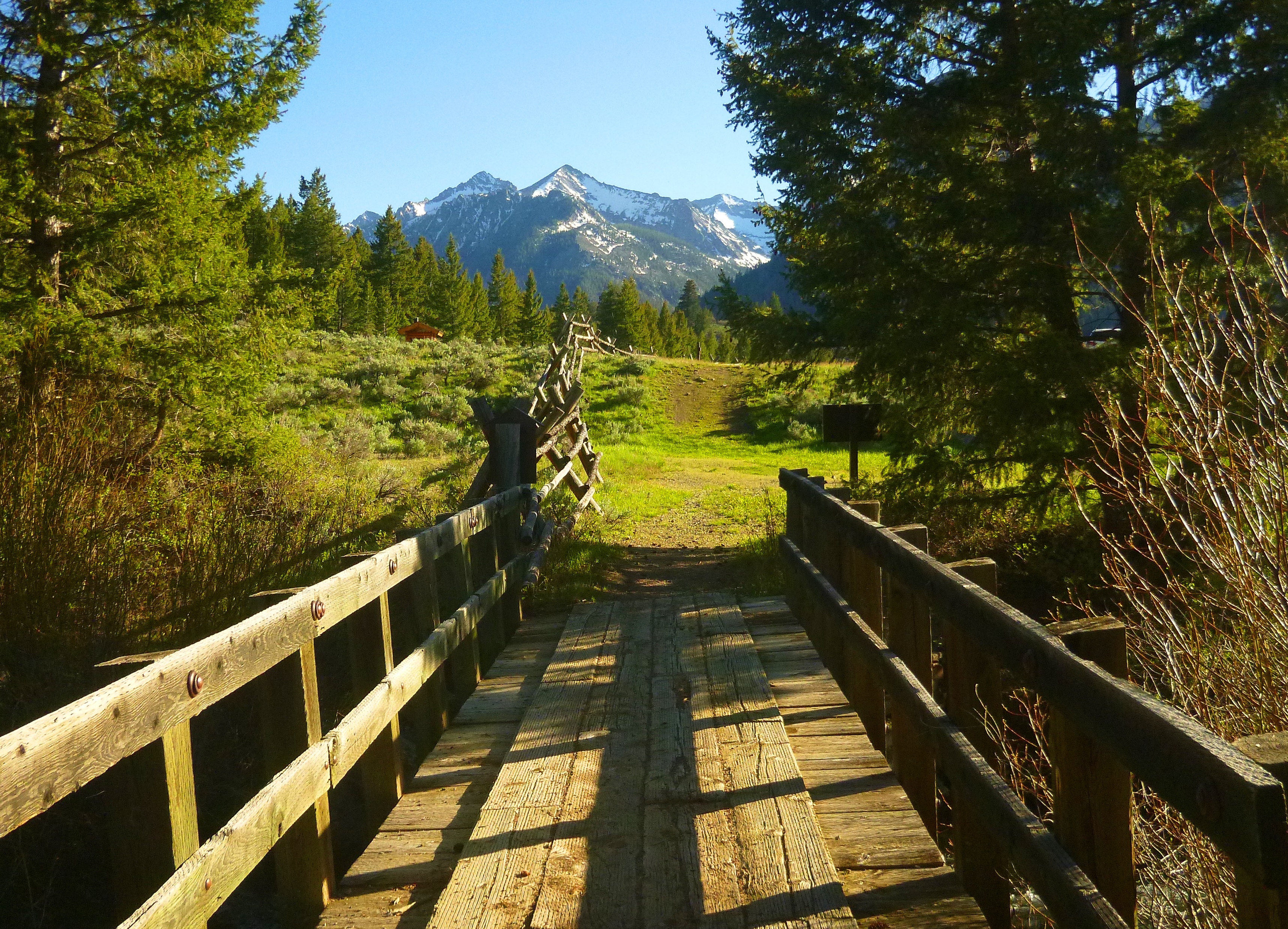 [Speaker Notes: Objectives should be specific, concurrent and sequential individualized., that you, as the clinician and the member identify, how you will evaluate progress or change toward the goal.  

One of the biggest struggles on treatment plans is identifying measurable objectives.  If the goal is a person’s hope for the future the objectives are the incremental steps to get there. Objectives are most easily identified when using action words. Then inquire about the desired changes in behavior or functioning. In order to give a diagnosis that means you have not only identified that it has met the diagnostic criteria but also how those symptoms are leading to an impairment in functioning. Some of those areas can include social, academic, and occupational. 

Sometimes objectives are referred to as short term goals. As stressed before,  Optum Idaho does not dictate a prescriptive template but a use of objectives following the member’s stated goal set at different time frames is acceptable to show short- and long-term goals. By identifying short- and long-term goals it identifies the progress being made toward the goal which is motivational not only for the person but also for the clinician. Success is empowering. So, objectives that aren’t measurable and aren’t understandable to the member can leave them feeling like they are unable to make progress and doesn’t help the clinician to identify what’s working and what isn’t. 

Objectives should identify a measure in order to determine achievement. I like to look at this as common language between you and the member so you can easily identify progress or even lack of progress. Lack of progress  is a good time to determine if there is need for  a reassessment or revision of the treatment plan to meet the member where they are at right now.  

A common mistake is confusing objectives with interventions. This often is typical of a program centered model. If the objective reads “John will attend and participate in DBT group” then really, you’re just restating the identified intervention of DBT Skills Group weekly. Furthermore, then all your objective is doing is measuring attendance. The objective should identify what behavior change will be impacted by John learning and utilizing DBT Skills.]
Things To Keep In Mind When Creating Objectives:
Written in behaviorally specific language 
Make sense for the treatment setting 
Takes into account a person’s disability/disorder/challenges and stage of recovery
Measurable
Time-specific 
Should be understood by the member 
Achievable
[Speaker Notes: The book Treatment Planning for Person-Centered Care Shared Decision Making for Whole Health by Neal Adams and Diane Grieder is once again a fabulous resource in this area. They outline key components for objectives. 

READ SLIDE:

In addition, they also highlight the age-old SMART acronym when writing objectives:
Specific is the language clear?  Measurable how are you and the member going to know when it has been completed and how are going to be able to identify progress.  Attainable is it reasonable? Relevant Is it worth their time and will it meet their needs? Timely What is the timeframe for completion?

After establishing goals some question that you can ask to help identify objectives: 
What would you need to do to get started?
What feels like the first step?
What would you need help with?
What do you need to learn about?
What resources do you need?


This is a good way to determine if you have good objectives. Also keep in mind that strengths should help inform objectives. 

Examples of objectives: 
Let’s take John 
Further conversation with John’s mom identified that she often doesn’t find out about John’s missing assignments until several weeks later. John’s teacher follows a color system in the classroom, and they start on green every morning, if rules are broken etc. the child is moved to yellow, if additional direction from the teacher is required following that then they are put on Red and are required to call home and report this to a parent. Anything that can’t be addressed by the teacher results in the principal handling the situation and calling home. Typically, John is required to call home 4 to 5 days a week. 

Parent goal- “I want John to be able to get help with his ADHD so that he can be successful in school.” 
Youth’s goal- “I want to not get in trouble and to be able to go to recess with my friends.” 

Objectives:
John will turn in assignments at the beginning of school 3 out of 5 days per week as confirmed by mom checking  PowerSchool weekly. John will report that he has been able to go to recess 3 out of 5 days per week. This will be accomplished by XXX. (Identified date for completion)

John will use the skills he is learning in therapy to help him stay on task at school as measured by being on yellow in the classroom at least 4 days per week. This will be accomplished by XXX.

Family therapy objectives:

Mom will establish a consistent homework schedule each night which will include a break every 30 minutes. This will be accomplished XXX. 

Mom will develop a morning checklist which will consist of taking his medications each day and checking his backpack to make sure that he has the daily homework to turn in. This will be completed by XXX. 

Mom will utilize the skills she is learning in family therapy including using single step instructions when assisting John with homework. Mom and John will report homework time being without tears by XXX.

In learning more about Rick you found out that he is very smart and enjoys cooking. He has previous work experience working in food preparation and cooking. He reports that he just started a new job at a restaurant and wants to keep it.

Rick’s Goal “I want to be able deal with my feelings of depression and keep a job”. 

Objectives:
Rick will learn how  identify his negative thoughts and develop at least three skills to deal with his feelings of depression. This will help Rick in reducing the number of times he calls in sick to work to no more than one call in per month due to negative thoughts and depressive symptoms.  This will be accomplished by XXX. 

Rick will continue to use his coping skills to decrease his depression and will reach out to his mother for support when he first starts feeling depressed and will maintain consistent employment for XXX. 

Suzie’s goal “I want to pay my bills, so I always have a place to live”. 

Objectives:
Suzie will make a list of all her monthly expenses and create a budget by XXX.
Suzie will review her budget with her CBRS worker weekly and identify areas of improvement including not giving money to friends by XXX.
Suzie will pay her rent payment first before any other expenses consecutively for 4 months by XXX.


Chris’s goal “I want to be able to go back to church and not have so much anxiety when I’m there.”

Objectives:
Chris will learn and implement skills to help reduce anxiety and will leave the house 3 times a week for a short walk or to talk with his neighbor by XXX.
Chris will utilize coping skills to address feelings of anxiety by being able to attend church sitting in the back for the majority of the service at least once per month by XXX.
Chris will attend church on a weekly basis for the entire service by XXX.]
Interventions
Interventions are stating a specific clinical activity or service and can include modality as well as duration and frequency. 
It should include information to:
Clearly state what is being offered

 How it is being offered

 Who is offering it
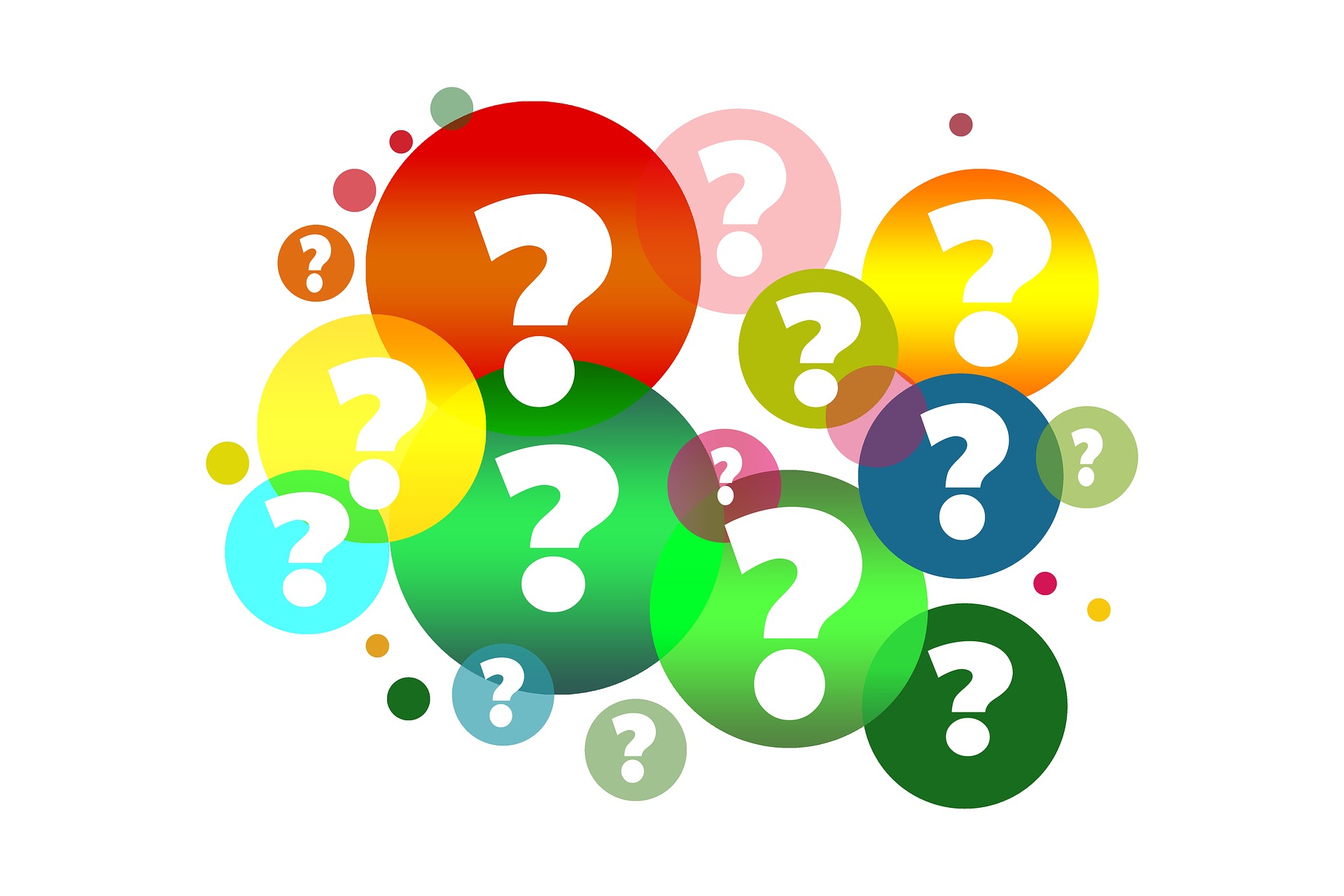 [Speaker Notes: The interventions are really addressing the questions of 

Who? The name and title/credentials of the person who is going to be providing the service or intervention

What? What type of service or clinical activity are they providing?  Individual Psychotherapy, CBRS/Skills Building etc. 

When? Is it going to occur weekly for 45 minutes for the next 6 months?

Where? In the home, office, community, and now specifying telehealth if that is an agreed upon option for the member. 

Why? What is the purpose of the service? What is going to be addressed. 

Keep in mind you want to make sure that you recommending and providing interventions that are appropriate to the level of care. 

Is this the right service at that right time? Make sure the interventions are appropriate for where they are in the stages of change.  

Do not make the mistake of including interventions that someone is not properly trained for or certified to provide this occurs with check boxes to click are available in the EMR or copying and pasting. Then you could be inadvertently checking something that may appear that you are practicing out of scope.]
Discharge Planning Within the Treatment Plan
[Speaker Notes: #67 When applicable, the treatment record, including the treatment plan, reflects discharge planning. 


Resiliency and recovery speaks to the belief in individuals and families to be successful and independent. Contradictory to this, is creating a relationship of dependence on the clinician or service provider. Self-determination and self-direction are the foundations for recovery as members determine their own goals and then decide the path in which to get there. It is also important to support the development of natural supports. Successful discharge can also mean a transition to another level of care. Discharge should be reassessed throughout treatment and discussed with the member. Including discussions regarding a decrease in appointments moving from weekly to bi-weekly, then to monthly etc. 

The expectation is that this section on the treatment plan is individualized and at least includes one statement from the member on what it will look like when they don’t need the service anymore.]
Progress Notes
[Speaker Notes: The next section will go over documentation requirements in progress notes.]
Progress Notes
[Speaker Notes: TRR #72-91

Needs are not to be confused with negativity but rather things we all deal with daily (member reports being tired due to a medication change, had tears in her eyes when discussing fight with a friend, member stated that they are stressed due to not being able to get enough hours at work). Being aware of daily challenges/needs can direct the intervention used in the session today. Strengths for today can be a number of things (they already contacted their doctor to report concerns of medication change, they report being tired but didn’t want to miss meeting with you today, they report being excited that their boss trusted them with closing duties). 

The progress note indicates the type of intervention that was used for the session. (What evidenced based practice or evidenced informed practice did you utilize and how.
The progress notes reflect reassessments when necessary. 
The progress notes reflect on-going risk assessments (including but not limited to suicide, homicide, and dangerous behaviors) and monitoring of any at risk situations. ) This includes any other risk that has been identified including risk of relapse, Child protection issues, aggressive behavior, etc.
The progress notes describe/list member needs and strengths and how those impact treatment. These should be point and time and can reflect the member's voice
The progress notes describe progress or lack of progress towards treatment plan goals. (This needs to tie back to the treatment plan not just that they participated today)
The progress notes document any referrals made to other clinicians, agencies, and/or therapeutic services when indicated. 
The progress notes document the use of any preventive services (relapse prevention, stress management, wellness programs and referrals to community resources).]
What Areas on Progress Notes are Generally Lacking?
[Speaker Notes: The intervention is where you demonstrate competence and the use of evidence-based practices and best practice guidelines. Make sure that you have been trained for the intervention you are providing, within the area of your expertise. If you are not trained in a certain area or intervention, you should make an appropriate referral 

Just putting CBT, DBT, or MI on every note on the intervention is not acceptable. 

Cognitive behavioral Therapy
 
CBT Actions
Cognitive restructuring
Journaling
Confronting  cognitive distortions
Play the scrip until the end
Relaxation, meditation and mindfulness
Behavior and/ or thought records
Activity scheduling that promotes positive and healthy choices
Situation/Imagery Based Exposure

Motivational Interviewing
Change Plan
Using Success questions
Using the readiness ruler
Using a decisional balance sheet
Stage of change
Building discrepancy
Building relationships

DBT
mindfulness
distress tolerance
interpersonal effectiveness
emotional regulation

Progress or lack of Progress on the notes should tie back to the treatment plan. Once again measurable objectives will be helpful in determining with the member, a continual lack of progress should prompt reassessment, revision of the treatment plan, or change in interventions or services as applicable.]
Overall Documentation Tips
Versus
Subjective
Objective
[Speaker Notes: Subjective opinions vary substantially depending upon who is observing so you should observe environmental and behavioral clues and make note of objective information in the documentation. 

Facts are those things that you can measure, directly observe, or hear directly.

Be sure to use quotation marks around the exact words whenever possible.

Avoid self-populating fields could include information that may be different from today when the information was initially entered. 

Your opinions should not be written in documentation,  the opinions of the person you are working with may be recorded.

Be specific and objective and don’t use subjective or general terms to document behaviors or the condition of an individual. 

“John was acting out”---------------- instead “John starting cursing at other group members when he was asked to leave the group”.

“Cindy demonstrated disruptive behavior in group today”. Don’t let someone assume the worst. “Cindy interrupted other members of the group multiple times when they were sharing and had to be asked to put her phone away on two occasions”.  

Use abbreviations carefully or they can cause confusion or lead to others not understanding or misinterpretation. 

Make sure that EMR’s don’t carry over information from note to note that is not currently accurate or out of date .]
In Summary
Timely and accurate documentation leads to quality of care for the member that will help guide them throughout their journey to the destination they have decided on.
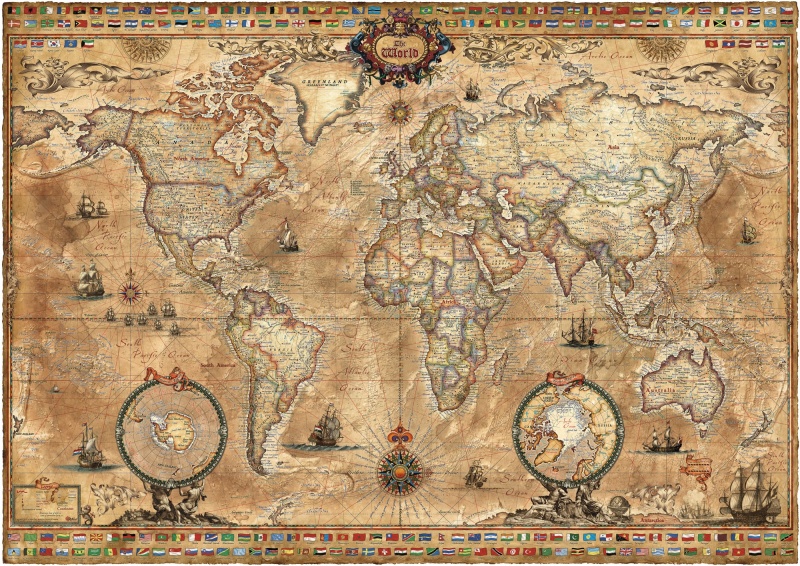 [Speaker Notes: In summary my hope is that you have been able to see the connection and importance of documentation not only as it is outlined for state and federal guidelines but most importantly in relation to quality of care. 

Timely and accurate documentation leads to quality of care for the member which will help guide them throughout their journey to the destination they have decided on.]
Resources
Resources
Mee-Lee, David. Eds.) (2013) The ASAM criteria: treatment for addictive, substance-related, and co-occurring conditions Chevy Chase, Md. :American Society of Addiction Medicine

ASAM www.asamcriteria.org

The Change Companies: www.changecompanies.net

Center for Integrated Behavioral Health Solutions www.cibhs.org

UCLA Integrated Substance Abuse Programs (ISAP) Pacific Southwest Addiction Technology Transfer Center www.psattc.org

Albert L Hasson, M.S.W. and Thomas E. Freese, Ph.D  www.uclaisap.org
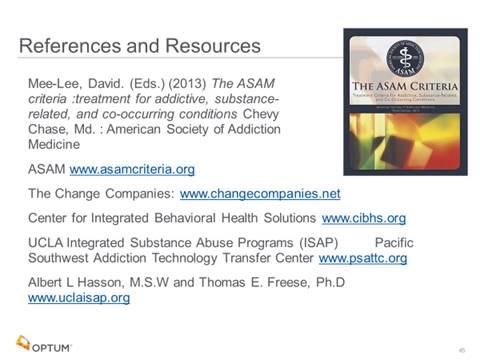 Resources Continued
https://www.hsrd.research.va.gov/for_researchers/cyber_seminars/archives/1075-notes.pdf
https://www.sprc.org/resources-programs/patient-safety-plan-template
https://suicidepreventionlifeline.org/wp-content/uploads/2016/08/Brown_StanleySafetyPlanTemplate.pdf
https://www.masspartnership.com/pdf/Crisis-Planning-Tools_Guide_for_ProvidersFinal.pdf Also provides crisis planning templates and examples
http://mentalhealthrecovery.com/ Wellness Recovery Action Plan Information
https://www.cms.gov/
https://www.socialworkers.org/ 
 yes.Idaho.gov 
https://www.jointcommission.org/resources/patient-safety-topics/patient-safety/
https://www.socialworkers.org/LinkClick.aspx?fileticket=7dVckZAYUmk%3d&portalid=0
https://deploymentpsych.org/system/files/member_resource/MCT_M04_cultural_vital_signs_final-8oct13.pdf
https://www.cms.gov/Regulations-and-Guidance/Guidance/Manuals/Downloads/clm104c12.pdf
Resources Continued
Copeland, M.E. (2015). Wellness recovery action plan. Vermont: Peach Press.

Martha Holden and colleagues (2009) Therapeutic crisis intervention student workbook (6th ed.). Residential Care Project: Cornell University.

Adams, N., & Grieder, D. M. (2013). Treatment planning for person-centered care: Shared decision making for whole health (2nd Ed.). San Diego, CA: Academic Press.

Matthews, K. (2019) How Behavioral Health Facilities Can Overcome Treatment Planning Challenges 
Butterworth, C. (2012) How to achieve a person-centered writing style in care plans. 
Adams & Grieder. (2005).Treatment Planning for Person-Centered Care: The Road to Mental Health and Addiction Recovery. Burlington, MA: Elsevier.  
American Psychiatric Association (2013). Diagnostic and Statistical Manual of Mental Disorders (5th ed.). Arlington, VA: American Psychiatric Association. 
Mee-Lee D, Shulman GD, Fishman MJ, and Gastfriend DR, Miller MM eds. (2013). The ASAM Criteria: Treatment Criteria for Addictive, Substance-Related, and Co-Occurring Conditions. Third Edition. Carson City, NV: The Change Companies
VIPS (Brooker, D., as cited in Butterworth, 2012)
Resources Continued
Matthews, K. (2019) How Behavioral Health Facilities Can Overcome Treatment Planning Challenges 
Butterworth, C. (2012) How to achieve a person-centered writing style in care plans. 
Antony, M. M., & Barlow, D. H. (Eds.). (2011). Handbook of assessment and treatment planning for psychological disorders (2nd Ed.). New York, NY: Guilford press.
Frank, R. I., & Davidson, J. (2014). The transdiagnostic road map to case formulation and treatment planning: Practical guidance for clinical decision making. Oakland, CA: New Harbinger Publications.
Thank you
Angie Radford
Senior Manager Commercial Audits